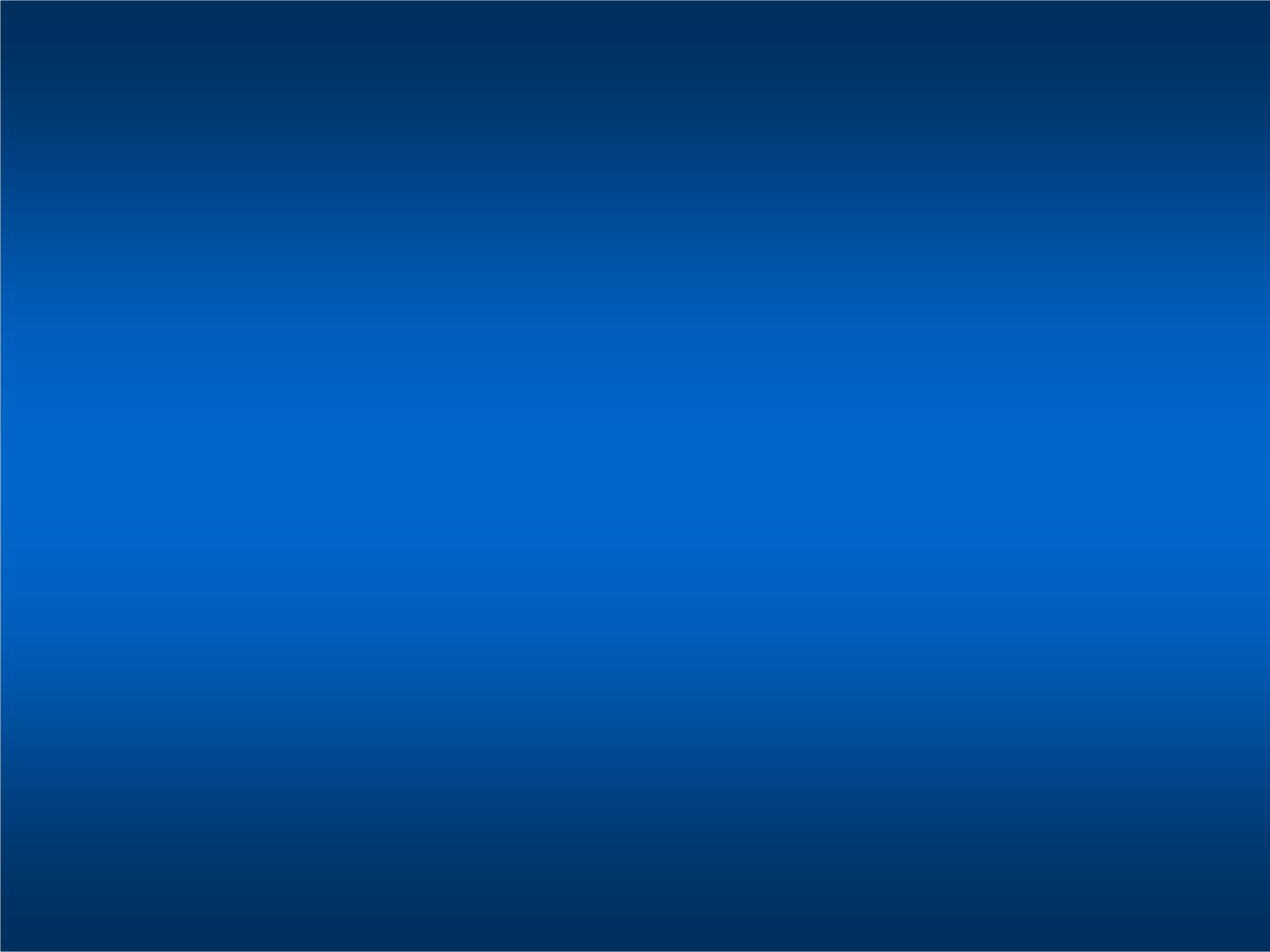 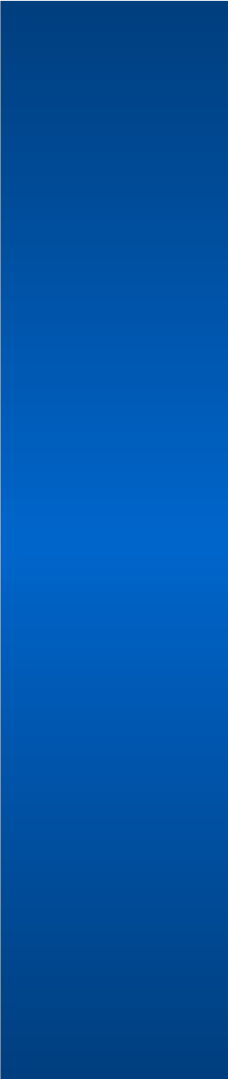 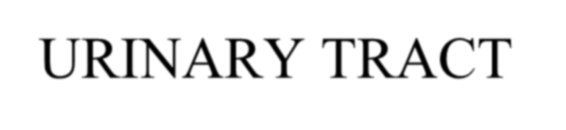 URINARY TRACT
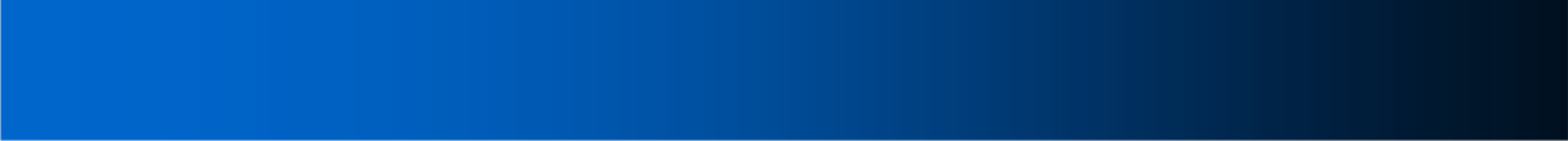 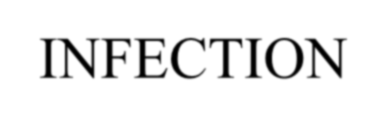 INFECTION
Dr Saadat Ali Shah Hashmi 
Chief Consultant Urologist,
Department  of  Urology,
RMU & Allied Hospitals
University Motto , Vision, Values & Goals
Vision & Values
To impart evidence-based research oriented health professional education in order to provide best possible patient care and inculcate the values of mutual respect, ethical practice of healthcare and social accountability.
Mission Statment
Highly recognized and accredited center of excellence in Medical Education, using evidence-based training techniques for development of highly competent health professionals, who are lifelong experiential learner and are socially accountable.
Sequence  of LGIS
Learning objectives
Vertical integration with anatomy
Horizontal integration with   pathology
Clinical aspect of urinary tract infections as core subject
Ethics
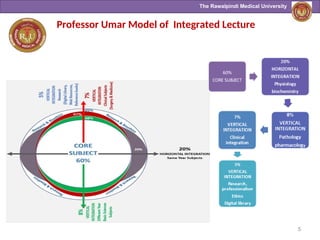 Learning Objectives
Introduction of urinary tract infection
Identify Causative organisms
Presenting sign and symptoms
Diagnosis 
Managment
Vertical Integration with anatomy
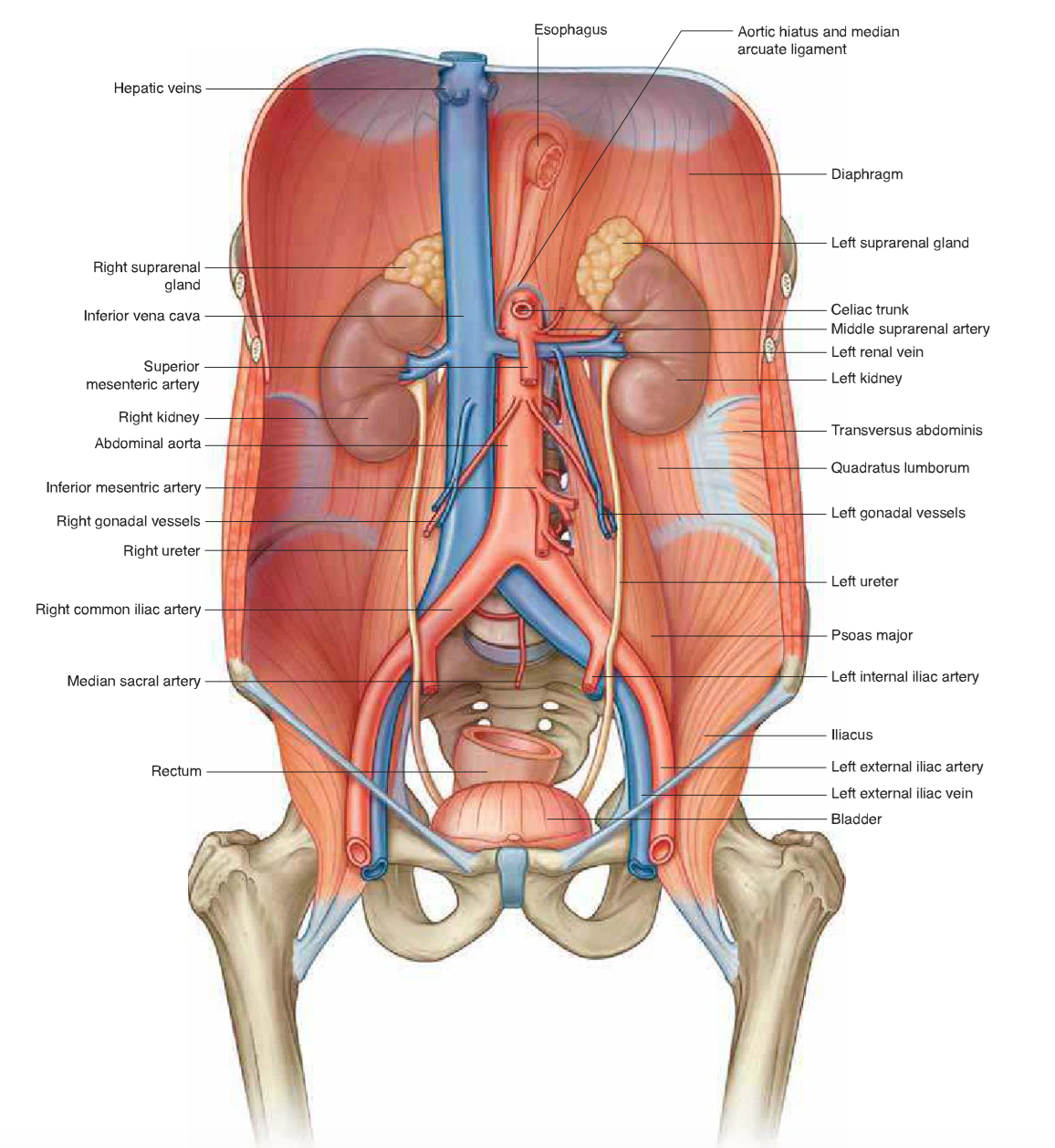 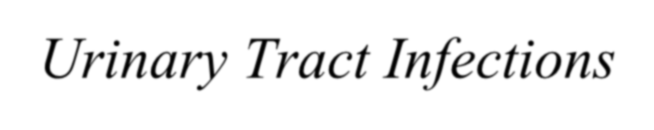 Urinary Tract Infections


Non specific

Specific
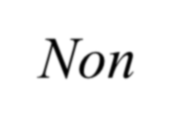 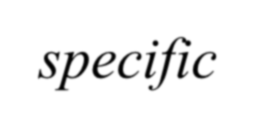 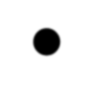 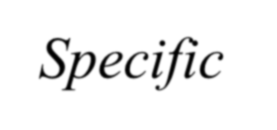 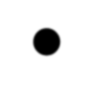 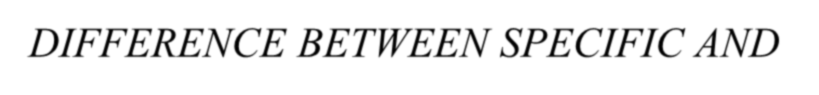 DIFFERENCE BETWEEN SPECIFIC AND
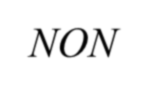 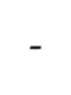 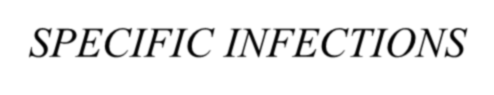 NON-SPECIFIC INFECTIONS

STAMEY CLASSIFICAITON OF INFECTION
Isolated infections
Recurrent infections
Persistent infections
Un-resolved infections
Re- infections
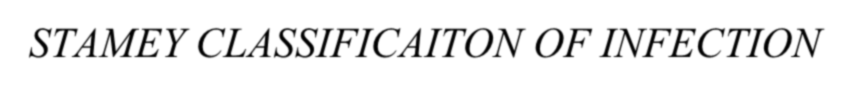 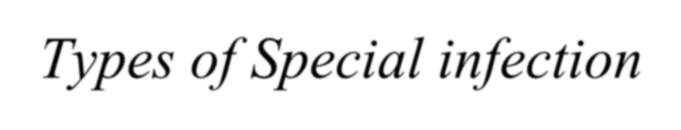 Types of Special infection
Tuberculosis
Schistosomiases
Candidasis
Filariasis
Actinomycosis
Horizontal integration with pathology
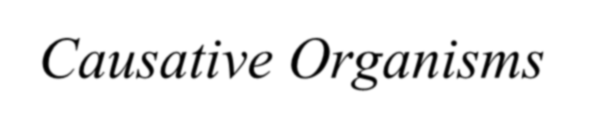 Causative Organisms
Gram –ve rods
Escherichia coli
Enterobacter sp.
Gardnerella Vaginalis
Klebsiella sp.
Proteus sp.
Pseudomonas aeruginosa
Serratia sp.
Gram +ve cocci
Staph. Aureus
Staph. Epidermidis
Staph. Saprophyticus
Steptococcus group-D
S-faecalis (enterococci)
S-bovis
Gram Negative cooci
Neisseria Gonorrhoeae
Other Pathogens
Chlamydiae
Micoplasmas, Ura Plasmas
Obligate Anaerobes
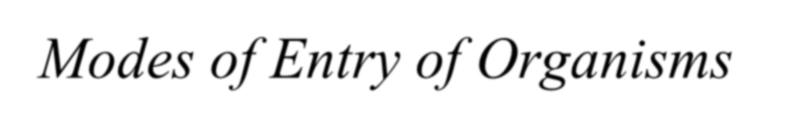 Modes of Entry of Organisms
Ascending infections
Hematogenous
Lymphatogenous
Direct extension
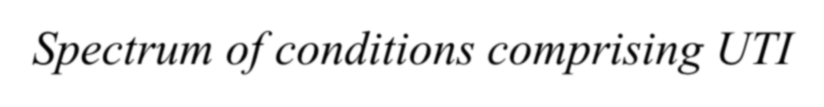 Spectrum of conditions comprising UTI
Nonspecific Infections in adults
Asympotmatic bacteriuria
Acute uncomplicated cystitis
Recurrent Cystitis
Acute Uncomplicated pyelonephritis
Chronic pyelonephritis
Epididymitis
Prostatitis
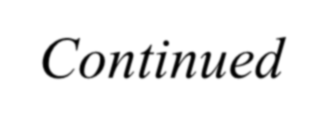 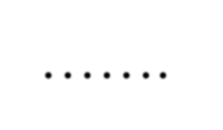 Continued…….
Specific Infections
Genitourinary T.B.
Fungal, Parasitic & Viral Infections
Infections In special situations
In Children
In Pregnancy
In the elderly
Catheter associated infection
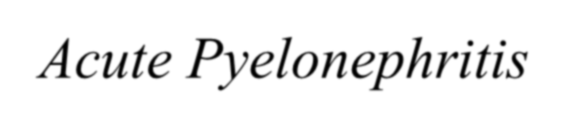 Acute Pyelonephritis
Inflammation of parenchyma & pelvis of Kidney
Bacteriology
E. Coli 80%
Klebsiela
Proteus, pseudomonas
Enterobacter, Staph
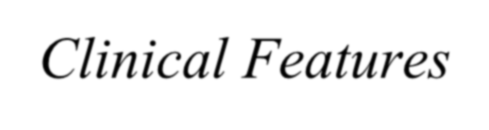 Clinical Features
Abrupt onset of fever
Chills, flank pain
LUTS – Frequency, Urgency, Dysuria
Nausea, Vomiting, Malaise
Signs:
Tachycardia, temperature 101 - 104 Fº 	Renal angle tenderness, Abdominal signs.
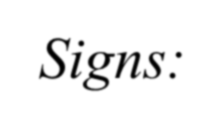 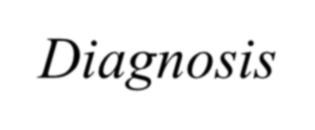 Diagnosis
Blood. C/P
Leukocytosis-Neutrophils
Urinalysis
Pyuria, Bactiuria, Hematuria
Urine C/S
100,000 CFU/ml
Blood culture
Bacteraemia / Septicemia
Doppler USG
CT Scan
Isotope Scan
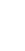 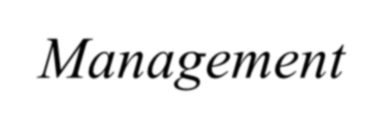 Management
Antibiotics
Antipyretics
I/V fluids
Correction of anatomical anomalies
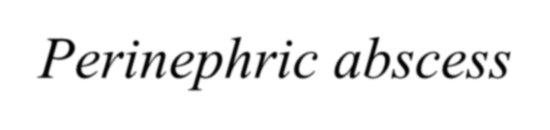 Perinephric abscess
Pus between kidney & gerota's fascia Etiology
Rupture of renal abscess
Ascending infection in urinary stasis,
Obstruction, Calculi, neurogenic bladder, diabetes.
Clinical features
Fever, flank pain, LUTS, Tender flank mass, skin erythema, anaemia
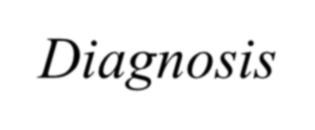 Diagnosis
Blood C/P
Urinalysis
Urine C/S
Blood. C/S
P/C aspiration
IVU & CT scan
Management
Antibiotics
P/C aspiration
Open drainage
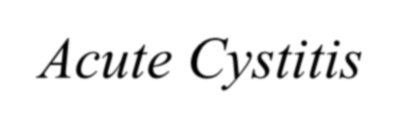 Acute Cystitis
More common in women
Men are protected due to prostatic secretions
Ascending route – faecal to	perineum to Urethra
E. Coli – 80%
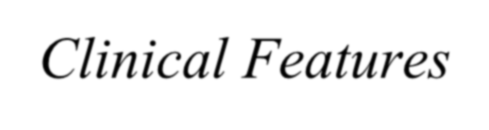 Clinical Features
Irritative voiding symptoms
Low back pain & S.P. pain
Cloudy foul smelling urine, hematuria
Constitutional symptomic – rare
Diagnosis
Urine R/E
Urine C/S
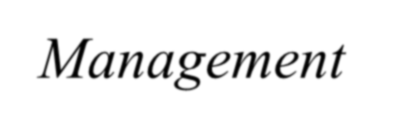 Management
Antibiotics
Analgesics
Bio Medical Ethics
Before doing any medical and surgical treatment informed consent must  be  taken
Prognosis should be explained to the patient and attendants
THANK YOU